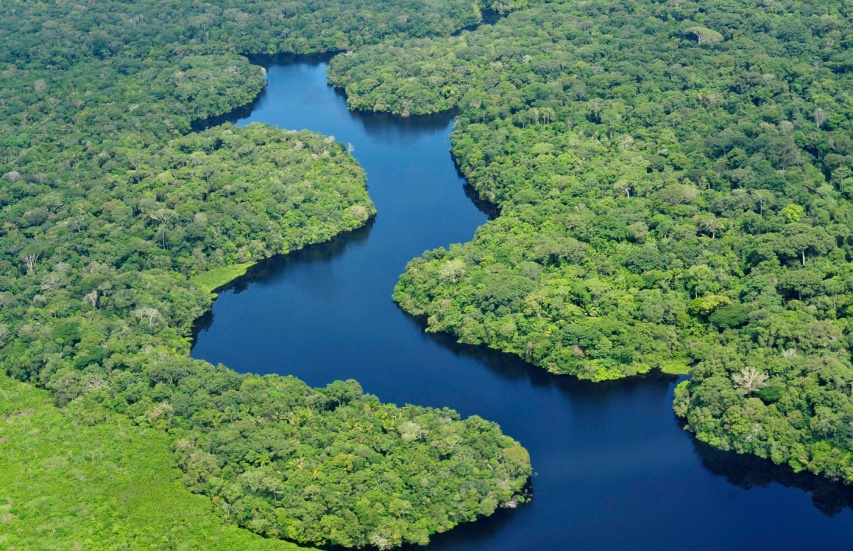 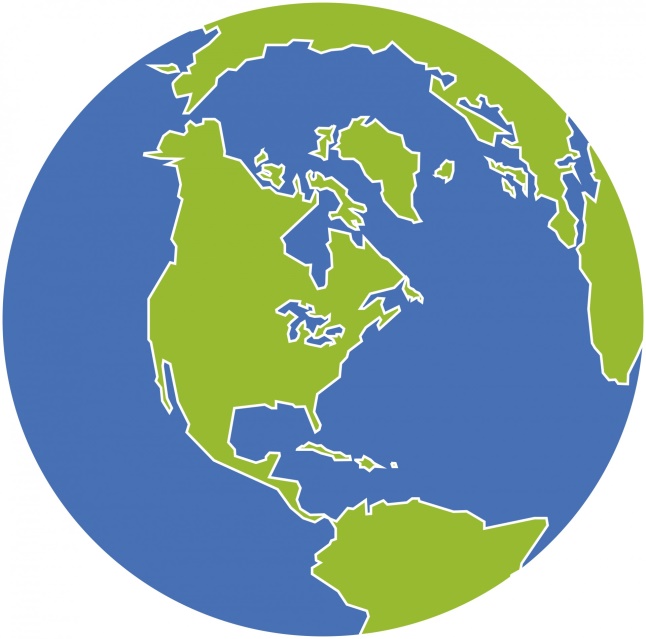 Hoofdstuk 2: Herhaling
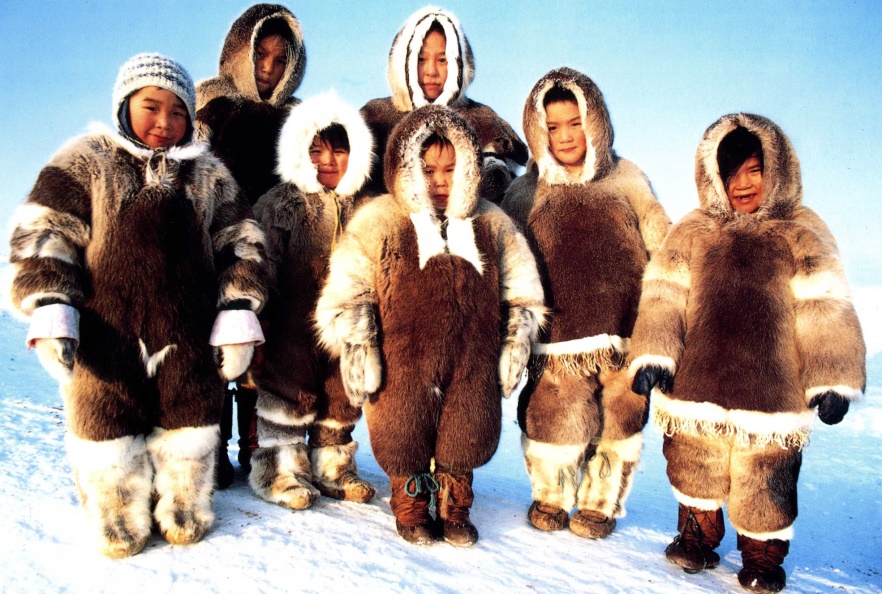 Bladzijde 24 - 31
Blz. 24 - 31
Wat gaan we doen?
Herhaling: elke paragraaf kort aan de beurt
Opdracht: brainstorm! 
Afsluiten: wat hebben we geleerd? 

Vragen? Vinger omhoog!
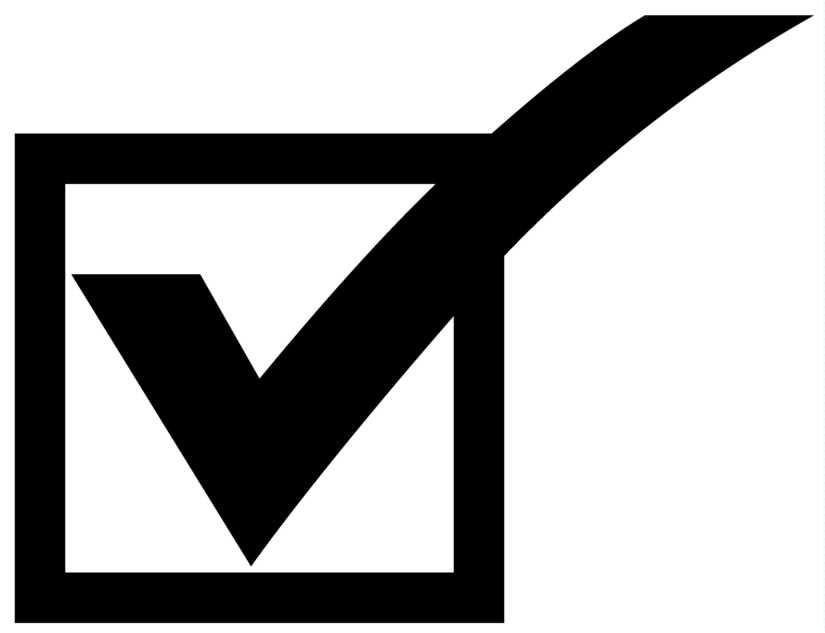 Blz. 24 - 31
Aan het einde van de les kan je…
Op papier brainstormen aan de hand van nieuwe kennis 
Zelfstandig werken aan een opdracht 
De lesstof van vorige paragraven zichtbaar toepassen.
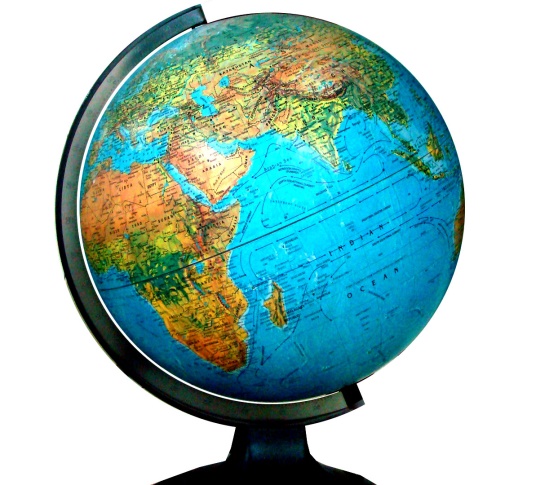 Blz. 24 - 31
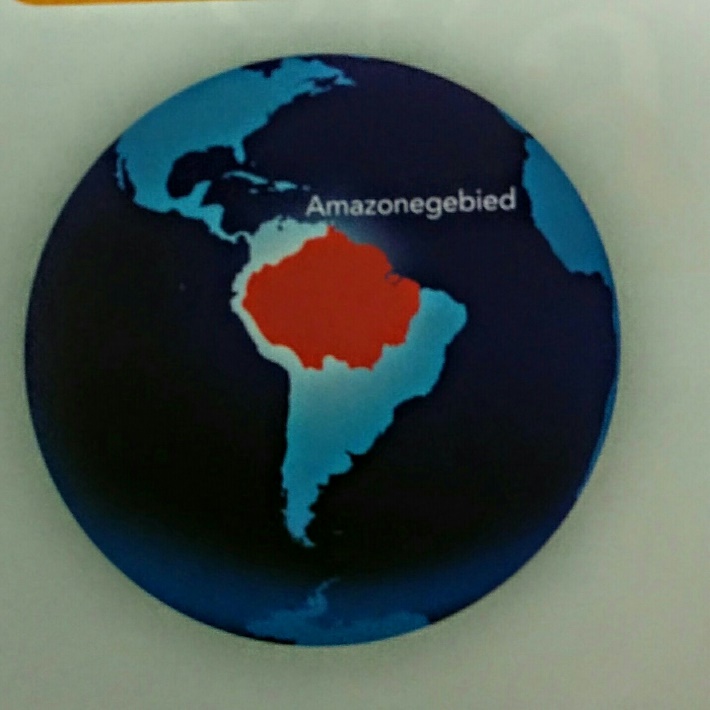 Het Amazonegebied
Tropisch klimaat; tropisch regenwoud als kenmerkend landschap
Bladerdek ingedeeld in etages, veel biodiversiteit
Veel ontbossing; ivm. Bevolkingsspreiding en natuurlijke hulpbronnen
Dit moet worden teruggedrongen dmv. Herbebossing en meer duurzaam gebruik.
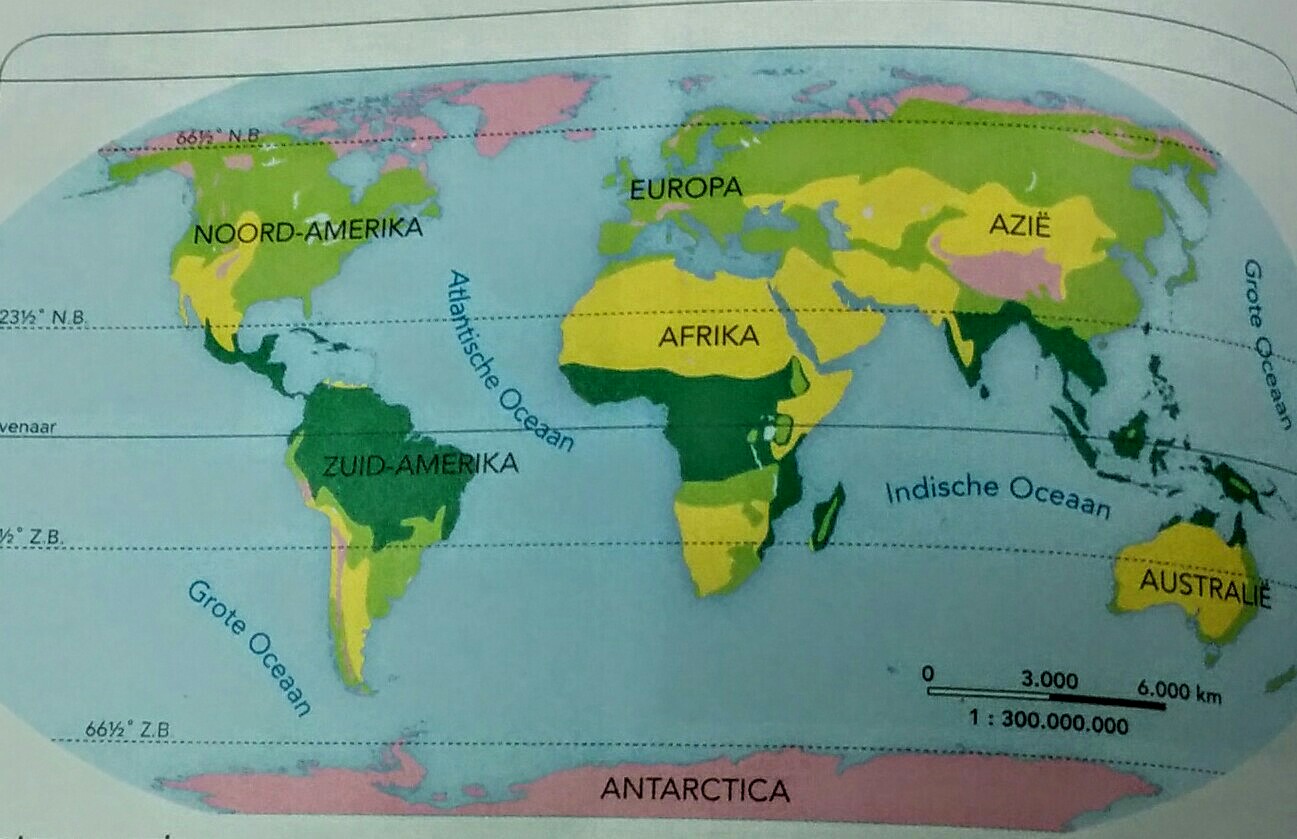 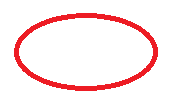 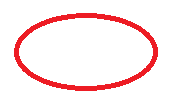 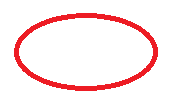 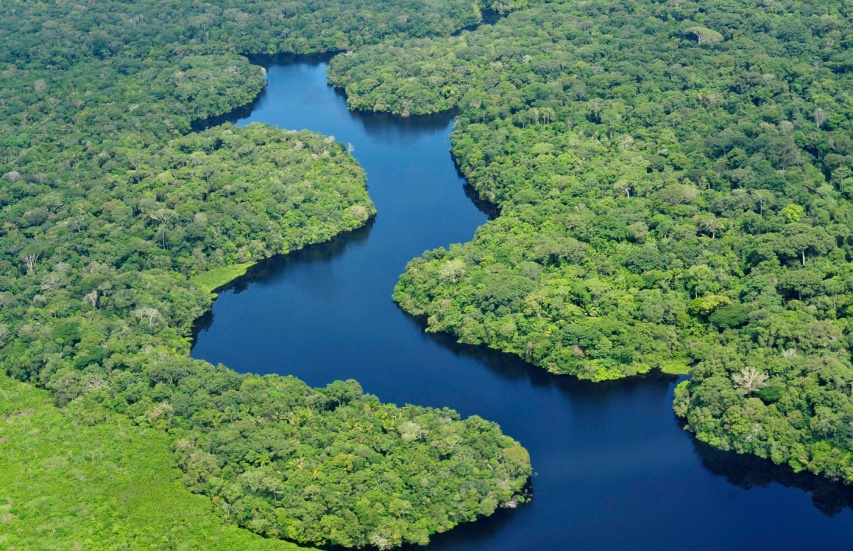 Mali
Blz. 24 - 31
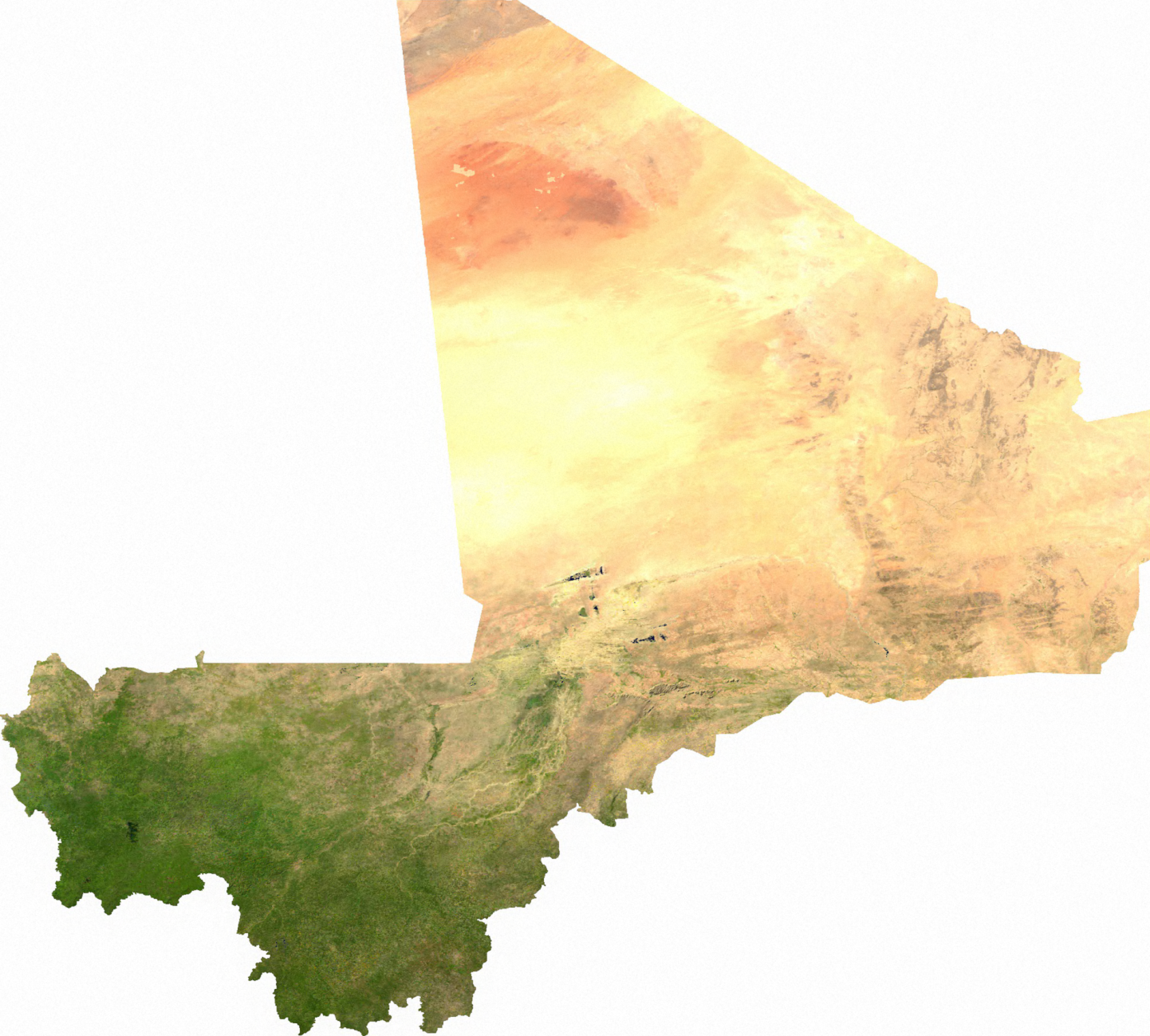 Droog klimaat; Woestijn en Steppes als kenmerkende landschappen + oases
Zuidelijker: Savannes 
In de droge gebieden: Nomaden (Extensieve veeteelt)
Irrigatie
De zone tussen Woestijn en Savanne:  Sahel (=steppe)
In de Sahel (helaas) veel verwoestijning door overbeweiding
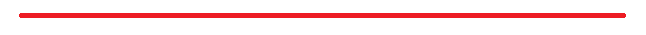 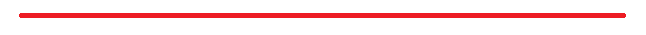 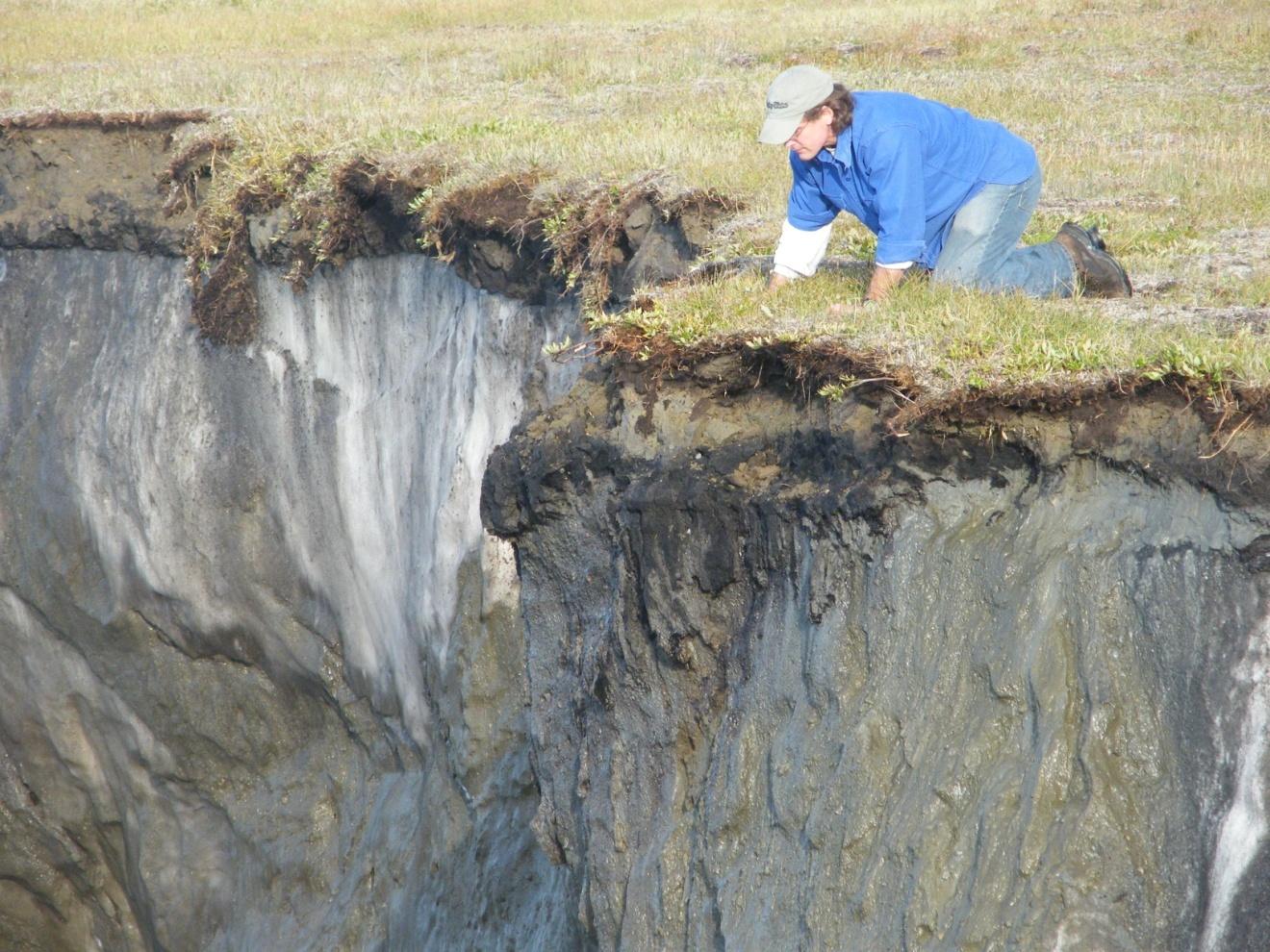 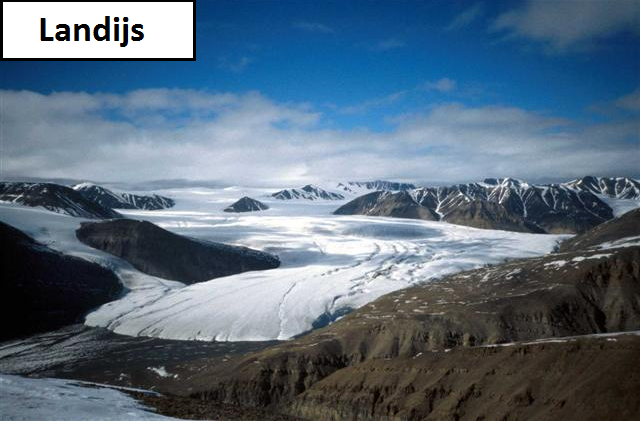 Groenland
Poolklimaat met toendra’s en (hoge )bergen als landschap
Oorspronkelijke bewoners: Inuit
Weinig plantengroei: boven de boomgrens
Toendra’s: permafrost
Midden van Groenland: eeuwige sneeuw en landijs. Op zee: zee-ijs.
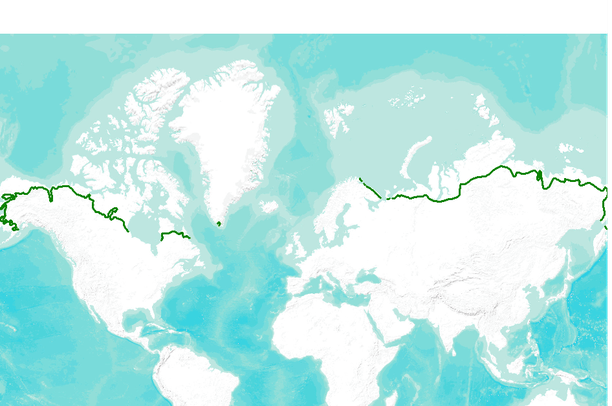 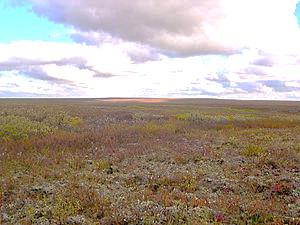 Blz. 24 - 31
Bewoonbare Aarde
Klimaat = lange termijn, Weer = korte termijn

Landschapszones: regenwouden, steppes, toendra’s, etc.

Klimaten: Tropisch, Droog, Pool, Gematigd
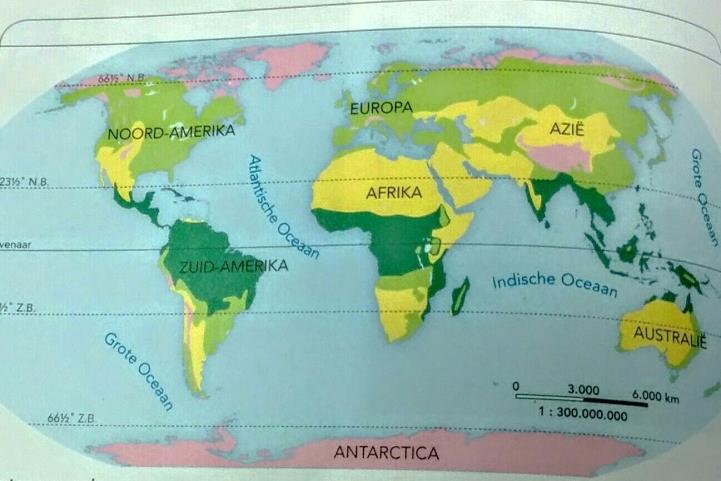 Blz. 24 - 31
Bewoonbare Aarde
Bevolkingsspreiding: waar wonen de mensen?

Bevolkingsconcentraties: opeenhoping van heel veel mensen op ‘’één’’ plek.

Bevolkingsconcentraties in gematigde klimaten; erg geschikt om te leven. Hier zijn ook de meeste cultuurgronden.

Weinig mensen; extreme klimaten (droog, veel reliëf, te warm, te koud, etc.
Blz. 24 - 31
Opdracht: brainstorm!
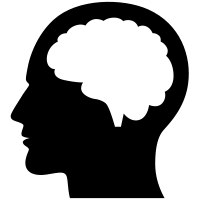 Iedereen krijgt een kaartje van een land: Brazilië, Mali of Groenland 
Op dit kaartje ga je de desbetreffende paragraaf samenvatten
Die doe je aan de hand van drie categorieën: ligging, klimaat/landschap en bevolking.
Schrijf en teken wat je nog weet van dit gebied! 
Gebruik je boek als hulp! 

Ik loop rond voor vragen; geen vingers dus!
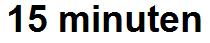 Blz. 24 - 31
Je kan nu…
Op papier brainstormen aan de hand van nieuwe kennis 
Zelfstandig werken aan een opdracht 
De lesstof van vorige paragraven zichtbaar toepassen.
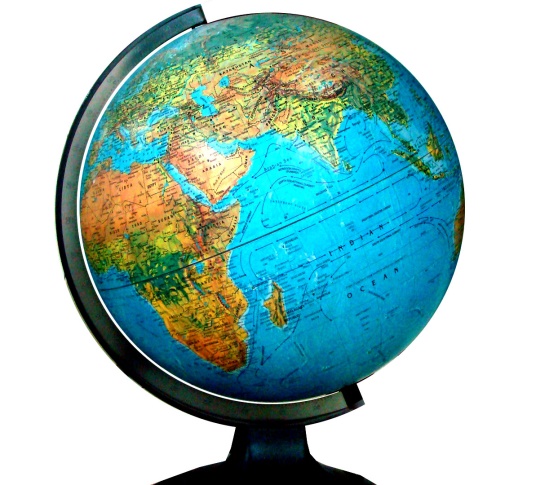 Blz. 24 - 31
Reflectie
De komende periode zullen we vaak terugblikken op de les en hoe de les verliep. 

Wat heb je geleerd?
Hoe heb je geleerd?
Wat ging goed? 
Wat ging minder goed?
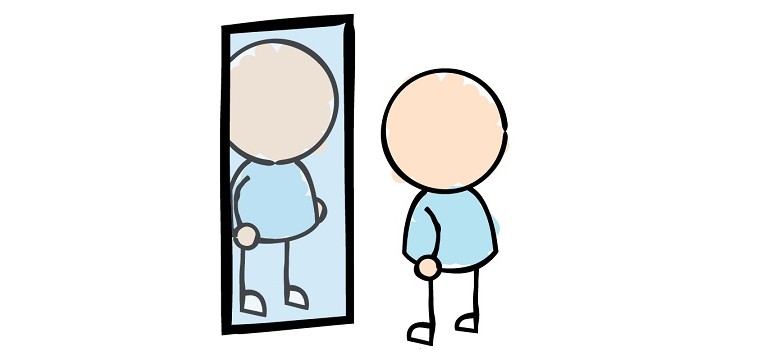